Congreso argentino de urologia tucuman 2016
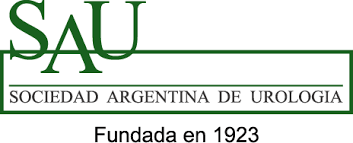 COMITE INFECCIONES
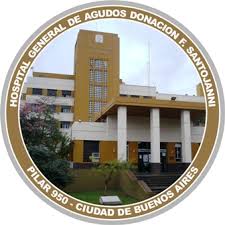 Profilaxis antibiotica prequirurgicarevision normas aUa
Dr. Fernando Martin Iborra 
Hospital Santojanni
PROFILAXIS ANTIBIOTICA PREQUIRURGICA
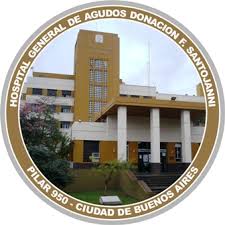 concepto
Es la administración sistémica durante la intervención de un
 agente antimicrobiano destinado a reducir el riesgo de infecciones
 locales y sistémicas después del procedimiento


Copyright © 2007 American Urological Association Education and Research, Inc.® 2 Updated September 2008
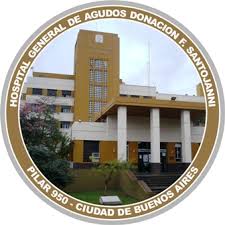 PROFILAXIS ANTIBIOTICA PREQUIRURGICA
El potencial benefico de la profilaxis antimicrobiana se determina por:
Factores del paciente
          Factores del procedimiento
                     Morbilidad potencial de infección

Copyright © 2007 American Urological Association Education and Research, Inc.® 2 Updated September 2008
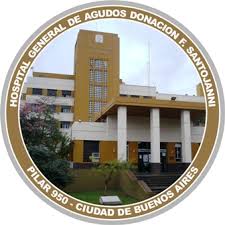 PROFILAXIS ANTIBIOTICA PREQUIRURGICA
Se recomienda la profilaxis antimicrobiana sólo cuando los beneficios potenciales superan los riesgos y costos 


Copyright © 2007 American Urological Association Education and Research, Inc.® 2 Updated September 2008
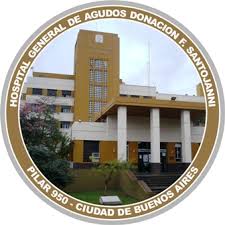 PROFILAXIS ANTIBIOTICA PREQUIRURGICA
El agente profiláctico debe ser eficaz contra los organismos característicos del lugar del procedimiento


Copyright © 2007 American Urological Association Education and Research, Inc.® 2 Updated September 2008
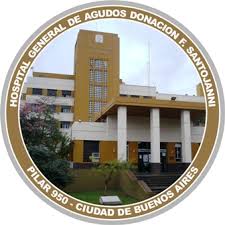 PROFILAXIS ANTIBIOTICA PREQUIRURGICA
La duración de la profilaxis antimicrobiana debe extenderse a lo largo del período en el que la invasión bacteriana se facilita y o que pueda establecer una infección


Copyright © 2007 American Urological Association Education and Research, Inc.® 2 Updated September 2008
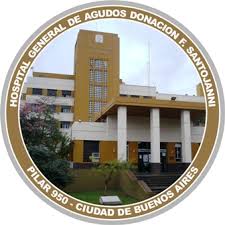 PROFILAXIS ANTIBIOTICA PREQUIRURGICA
La profilaxis 

                          Debe comenzar dentro de los 60 minutos de la incisión quirúrgica

              120 minutos para fluoroquinolonas intravenosos y vancomicina

Por lo general se debe interrumpir al plazo de 24 horas 




Copyright © 2007 American Urological Association Education and Research, Inc.® 2 Updated September 2008
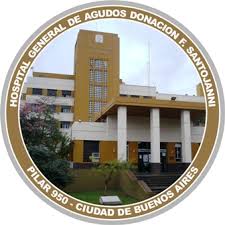 PROFILAXIS ANTIBIOTICA PREQUIRURGICA
Infecciones del sitio quirúrgico

              Complican hasta el 5% de los procedimientos extraabdominales limpios

                   Un 20% de los procedimientos intraabdominales 

                 Las infecciones urinarias son el tipo más común de infección nosocomial 


Copyright © 2007 American Urological Association Education and Research, Inc.® 2 Updated September 2008
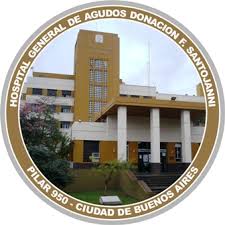 PROFILAXIS ANTIBIOTICA PREQUIRURGICA
La profilaxis antimicrobiana es sólo una de varias medidas para reducir dichos
 riesgos. Otros incluyen :

            Preparación intestinal,
                Depilación preoperatoria
  Baño antiséptico
    Lavado de manos
Guantes dobles 
                 Campo esteril operatorio 


Copyright © 2007 American Urological Association Education and Research, Inc.® 2 Updated September 2008
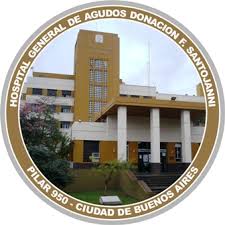 PROFILAXIS ANTIBIOTICA PREQUIRURGICA
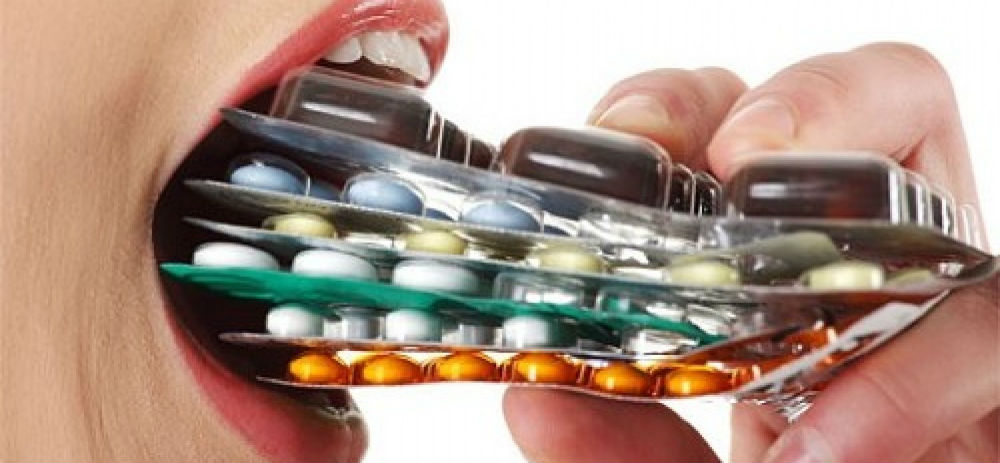 El mal uso de los antimicrobianos se asocia con
            Resistencia bacteriana
                  Aumento de la morbilidad
Costos en salud


Copyright © 2007 American Urological Association Education and Research, Inc.® 2 Updated September 2008
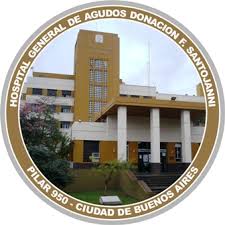 PROFILAXIS ANTIBIOTICA PREQUIRURGICA
Tres circunstancias en las cuales se considera con frecuencia una mayor duración de los antimicrobianos

        Colocación de material protésico
             Presencia de una infección existente
Permanencia de un drenaje


Copyright © 2007 American Urological Association Education and Research, Inc.® 2 Updated September 2008
Factores relacionados con el paciente que afectan la respuesta a las infecciones quirurgicas
Catéteres externalizados
Colonizacion endogena de material protesico
Infecciones coexistentes distantes
Hospitalización prolongada
Edad avanzada
Anomalías anatómicas del tracto urinario
El mal estado nutricional
Tabaquismo
Corticoterapia crónica
Inmunodeficiencia
Copyright © 2007 American Urological Association Education and Research, Inc.® 2 Updated September 2008
Clasificación de heridas quirúrgicas
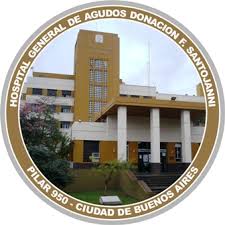 Limpia
Sitio de la operación no infectada, con cierre primario de la piel.
Limpia contaminada
Acceso a nivel respiratorio, gastrointestinal, genital o urinario.
Contaminada
Heridas accidentales, rotura importante de la técnica estéril,  derrame del contenido gastrointestinal, o la presencia de inflamación aguda no purulenta, en el sitio operatorio.

Copyright © 2007 American Urological Association Education and Research, Inc.® 2 Updated September 2008
Clasificación de heridas quirúrgicas
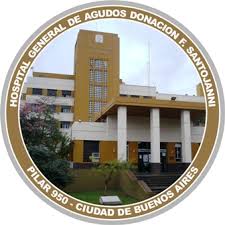 Sucia infectada
Herida accidental con tejido desvitalizado o la presencia de
 una infección clínica o víscera perforada en el sitio operatorio.
 Los organismos que pueden causar la infección postoperatoria en estos casos, son los que se encontraban presentes en el sitio quirurgico antes de la cirugía.



Copyright © 2007 American Urological Association Education and Research, Inc.® 2 Updated September 2008
Familia de antibioticos
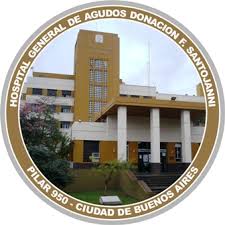 Fluoroquinolones 



Aminoglycosides
Levafloxacin: 500 mg PO single dose 
Ciprofloxacin: 500 mg PO [q12h]
 Ofloxacin: 400 mg PO [q12h] 

Gentamicin: 5 mg/kg IV single dose 
Tobramycin: 5 mg/kg IV single dose 
Amikacin: 15 mg/kg IV single dose
Familia de antibioticos
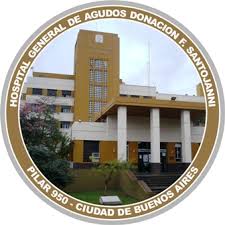 1st Generation cephalosporins 




2nd Generation cephalosporins
Cephalexin: 500 mg PO [q6h]
 Cephradine: 500 mg PO [q6h]
 Cefadroxil: 500 mg PO [q12h] 

Cefazolin: 1 g IV [q8h] 
Cefaclor: 500 mg PO [q8h]
 Cefprozil: 500 mg PO [q12h]
 Cefuroxime: 500 mg PO [q12h]
 Cefoxitin: 1 - 2 g IV [q8h]
Familia de antibioticos
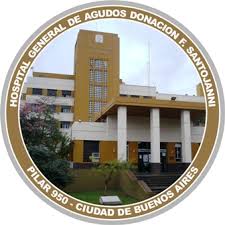 3rd Generation cephalosporins (oral agents not listed)
Ceftizoxime: 1 g IV [q8h]
 Ceftazidime: 1 g IV [q12h]
 Ceftriaxone: 1 - 2 IV single dose 
Cefotaxime: 1 g IV [q8h]
Familia de antibioticos
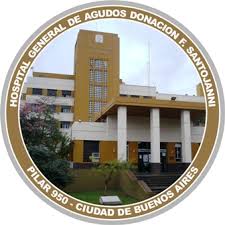 Others
Amoxicillin/clavulanate: 875 mg PO [q12h] 
Ampicillin: 1 - 2 g IV [q6h] 
Ampicillin/sulbactam: 1.5 - 3 g IV [q6h]
 Aztreonam: 1 - 2 g IV [q8h] 
Clindamycin: 600 mg IV [q8h]
Erythromycin base (for bowel preparation): 1 - 2 g PO [variable]
Familia de antibioticos
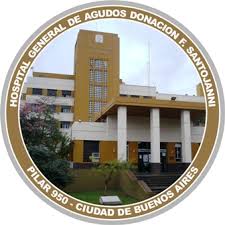 Metronidazole: 1 g IV [q12h]; (for bowel preparation) 1 - 2 g PO 
Neomycin (for bowel preparation): 1 - 2 g PO [variable] 
Pipercillin/tazobactam: 3.375 g IV [q6h]
Ticarcillin/clavulanate: 3.1 g IV [q6h]
Trimethoprim-sulfamethoxazole: 1 double-strength tablet PO [q12h] Vancomycin: 1 g IV [q12h]
Others
instrumentacion tracto urinario bajotratamiento ≤24 hours
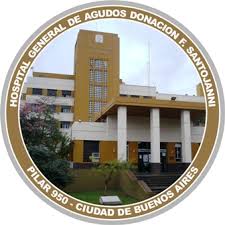 Removal of external urinary catheter 
Cystography, urodynamic study, or simple cystourethroscopy 
Cystourethroscopy with manipulation 
Prostate brachytherapy or cryotherapy 
Transrectal prostate biopsy
Fluoroquinolone - TMP-SMX 
Fluoroquinolone - TMP-SMX 
Fluoroquinolone - TMP-SMX 
1st gen. Cephalosporin 

Fluoroquinolone- 1st/2nd/3rd gen. Cephalosporin
Instrumentacion tracto urinario superiortratamiento ≤24 hours
Shock-wave lithotripsy 

Percutaneous renal surgery 



Ureteroscopy
Fluoroquinolone - TMP-SMX 
1st/2nd gen. Cephalosporin- Aminoglycoside (Aztreonam) + Metronidazole or Clindamycin 

Fluoroquinolone - TMP-SMX
Cirugia abierta o laparoscopicatratamiento ≤24 hours
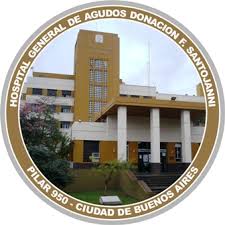 Vaginal surgery (includes urethral sling procedures) 

Without entering urinary tract 

Involving entry into urinary tract 

Involving intestine 


Involving implanted prosthesis
1st/2nd gen. Cephalosporin-Aminoglycoside (Aztreonam) +Metronidazole or Clindamycin 
1st gen. Cephalosporin 

1st/2nd gen. Cephalosporin- Aminoglycoside (Aztreonam) + Metronidazole or Clindamycin 
2nd/3rd gen. Cephalosporin- Aminoglycoside (Aztreonam ) + Metronidazole or Clindamycin 

Aminoglycoside (Aztreonam) + 1st/2nd gen. Cephalosporin Vancomycin
Aumento del riesgo de bacteriemia asociada a los procedimientos urológicos
Cualquier manipulación de la piedra ( incluye la litotricia por ondas de choque )

Cualquier procedimiento con incisión transmural en el tracto urinario

Cualquiera de los procedimientos endoscópicos del tracto superior ( uréter y riñón)

Cualquier procedimiento que incluya segmentos intestinales

Biopsia transrectal de próstata
Copyright © 2007 American Urological Association Education and Research, Inc.® 2 Updated September 2008
Aumento del riesgo de bacteriemia asociado a      los procedimientos urológicos
Cualquier procedimiento de entrada en el tracto urinario (excepto para el cateterismo uretral ) en individuos con mayor riesgo de colonización bacteriana :

Catéter permanente o cateterismo intermitente
                
Sondado cronico          
                
Retención urinaria          
                
Antecedentes de infección reciente / recurrentes del tracto urinario o prostatitits                             

Derivación urinaria
Copyright © 2007 American Urological Association Education and Research, Inc.® 2 Updated September 2008
Gracias por su atencion
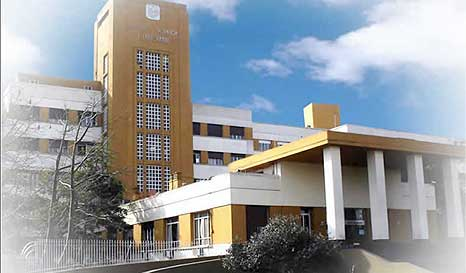